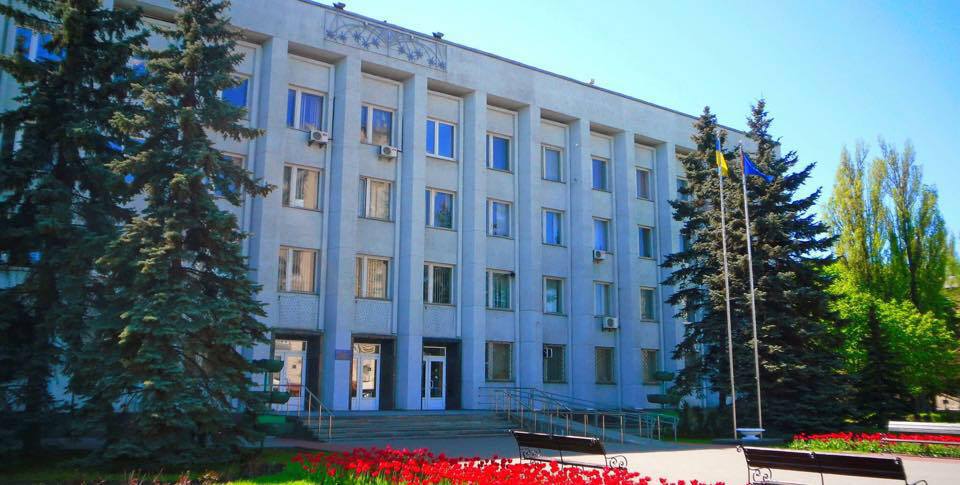 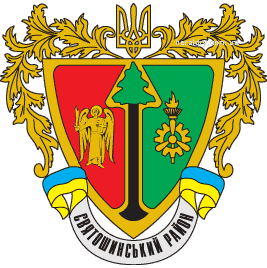 Виконані ремонтні роботи РУО
по Програмі соціально-економічного розвитку на 2017 рік (До/Після, станом на 08.08.17)
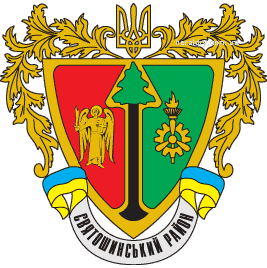 Дошкільні навчальні заклади
 (До/Після)
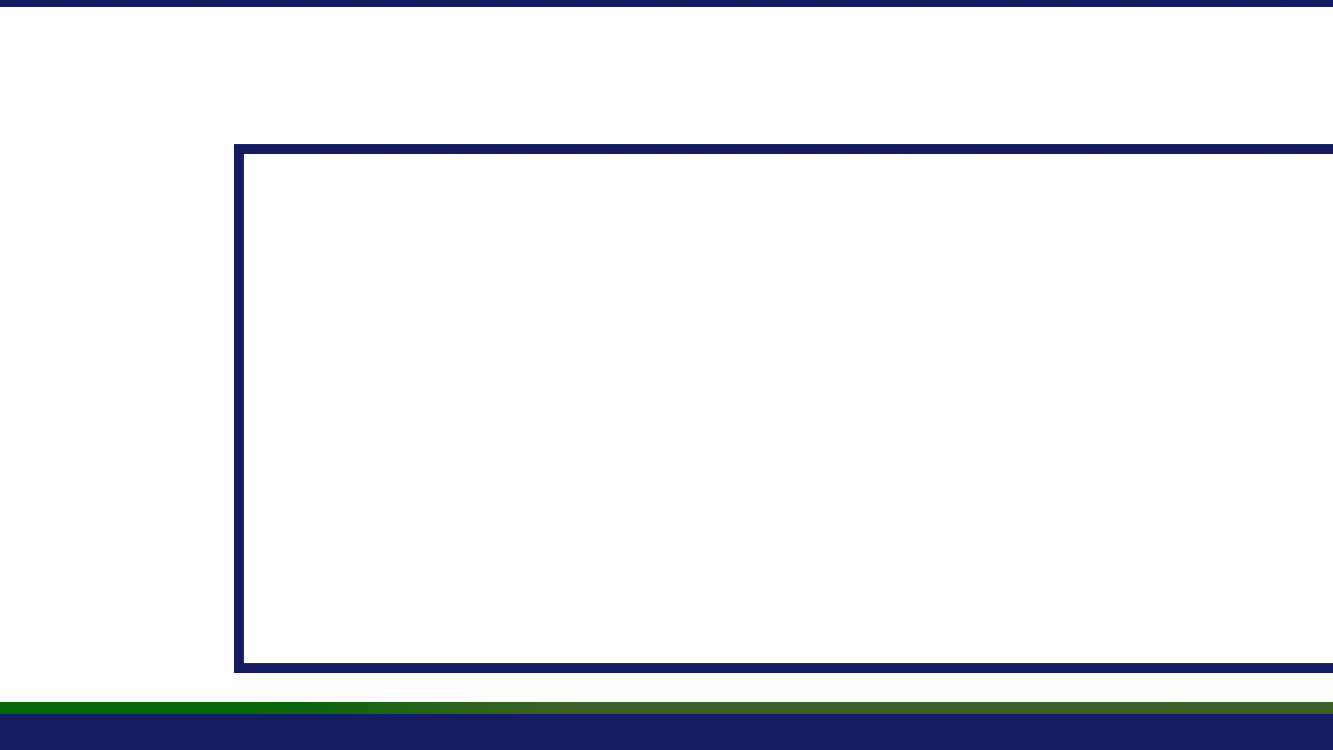 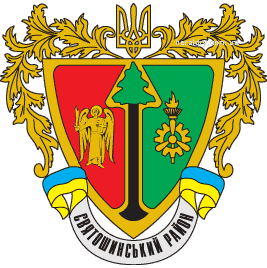 Дошкільний навчальний заклад № 277(Вул. Василя Кучера, 8-А)
Капітальний ремонт місць загального користування
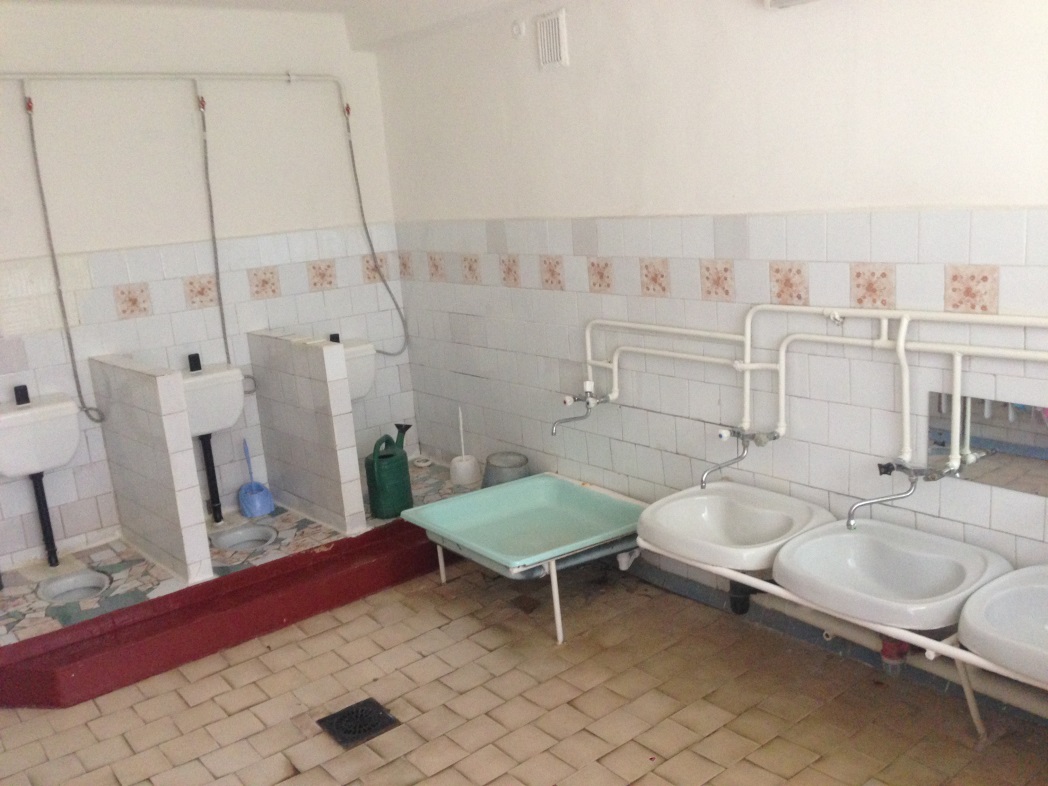 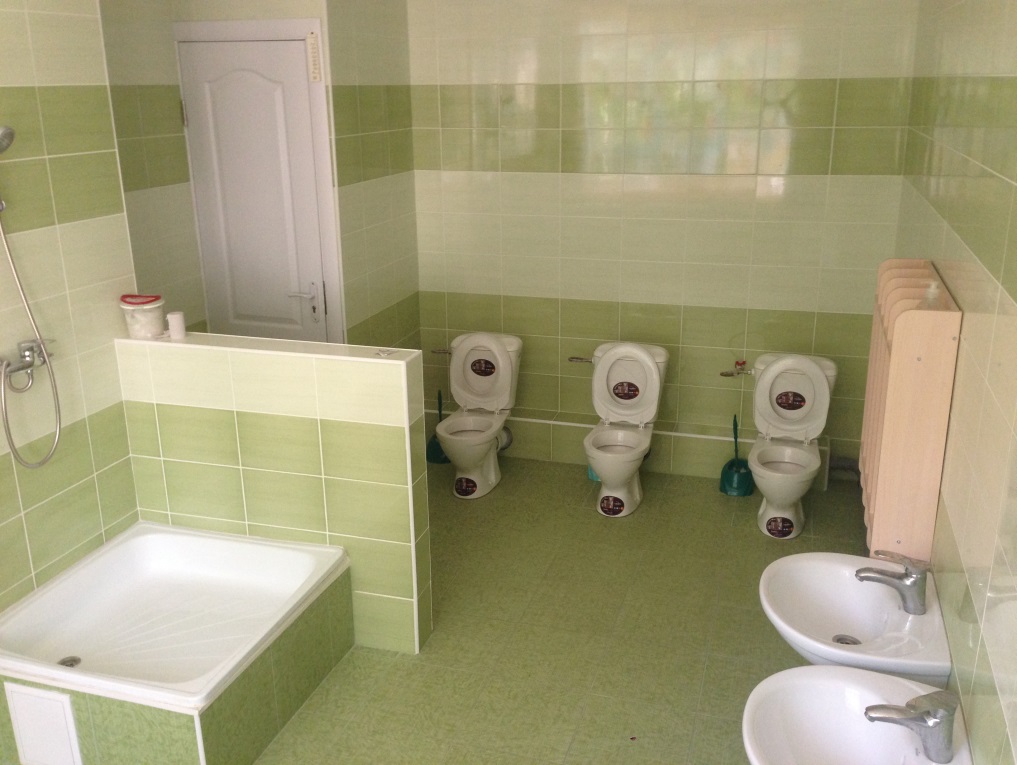 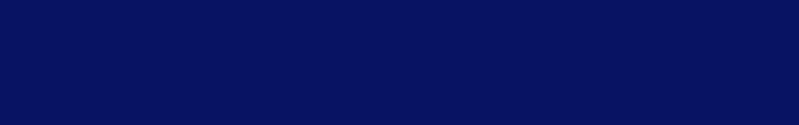 Загальна вартість робіт –233 775, 20 грн
Загальноосвітні навчальні заклади
 (До/Після)
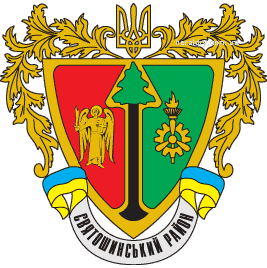 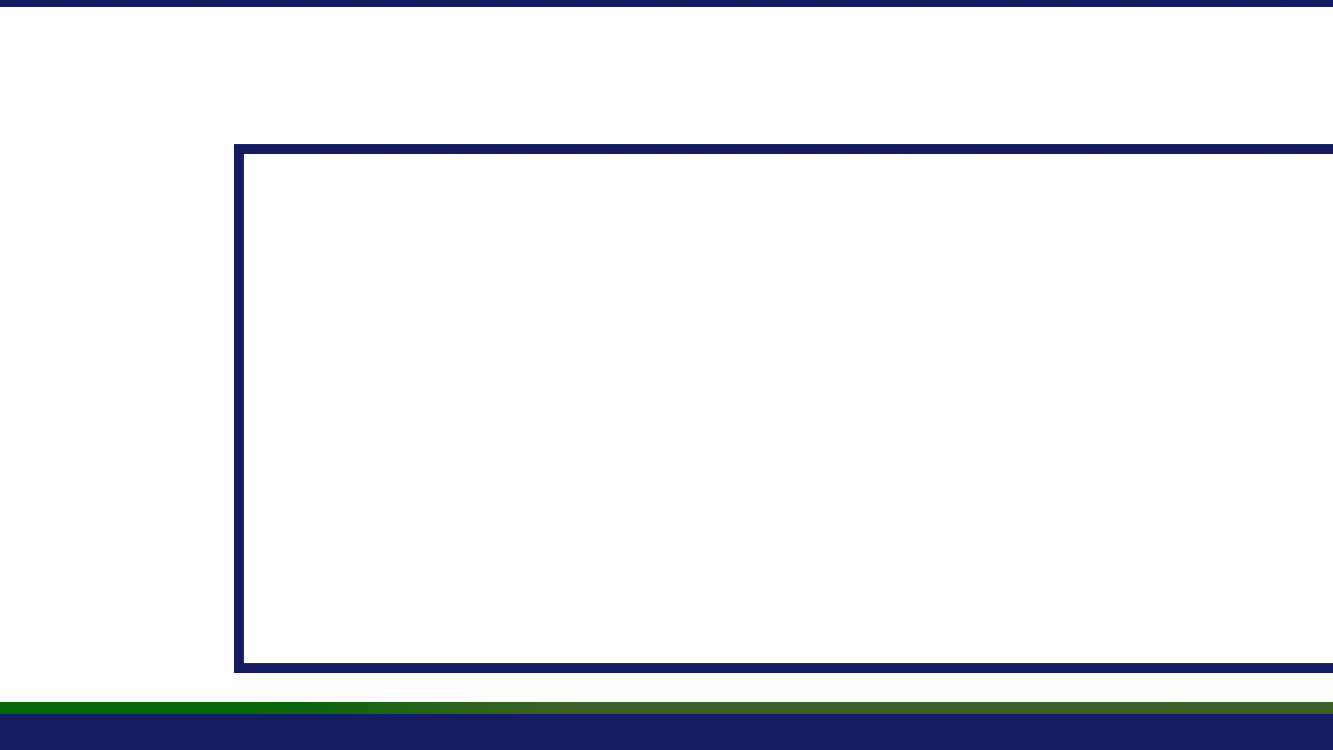 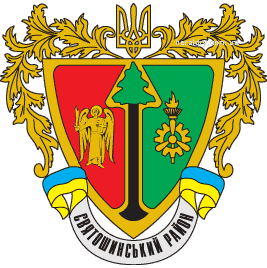 Загальноосвітній навчальний заклад № 185(Вул. Серпова, 20/6)
Капітальний ремонт стадіонів
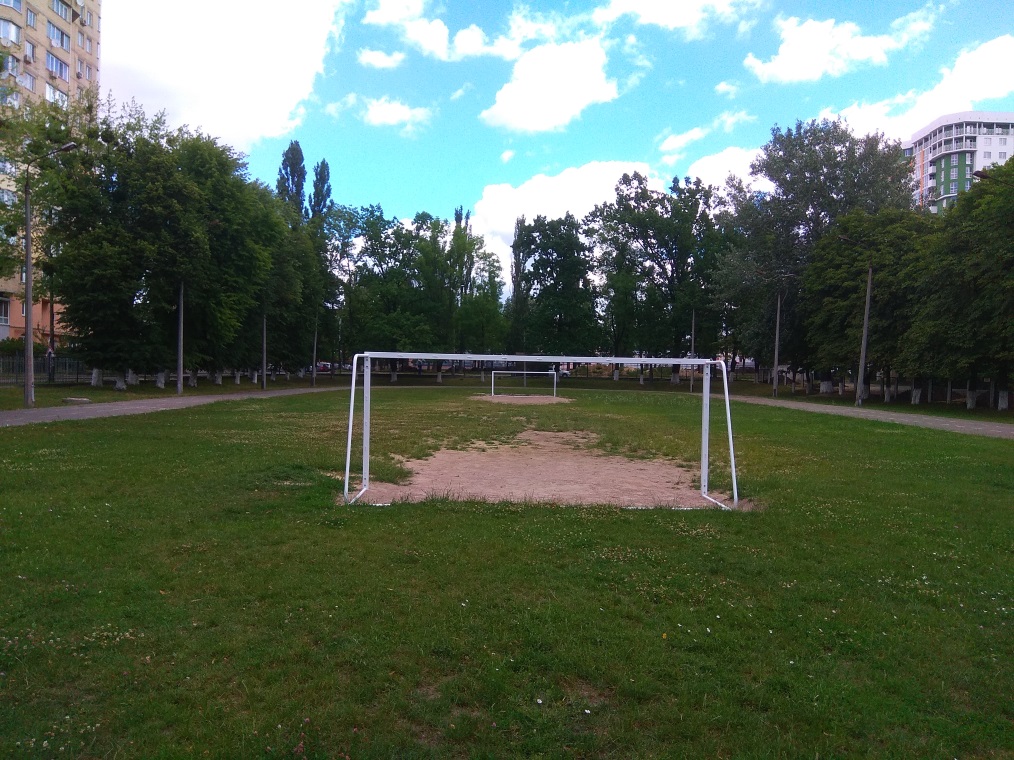 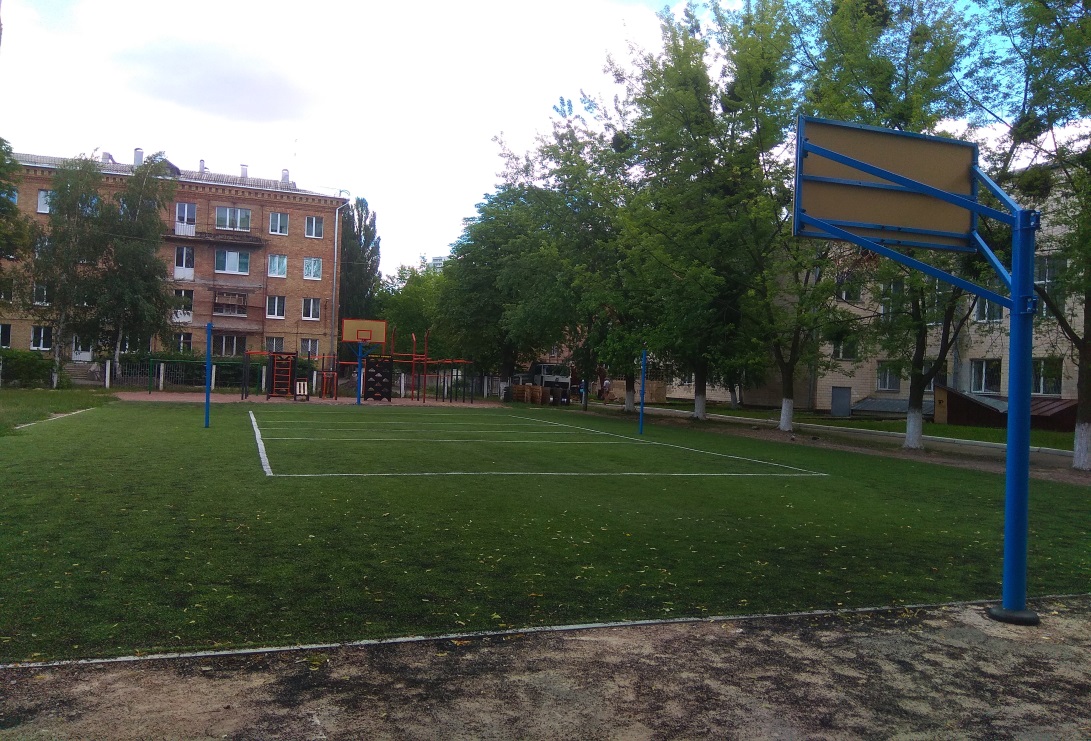 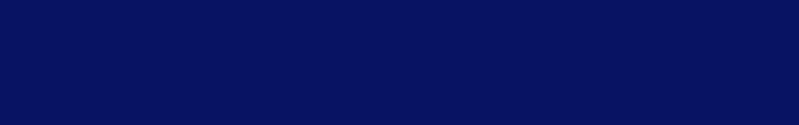 Загальна вартість робіт –195 816, 35 грн
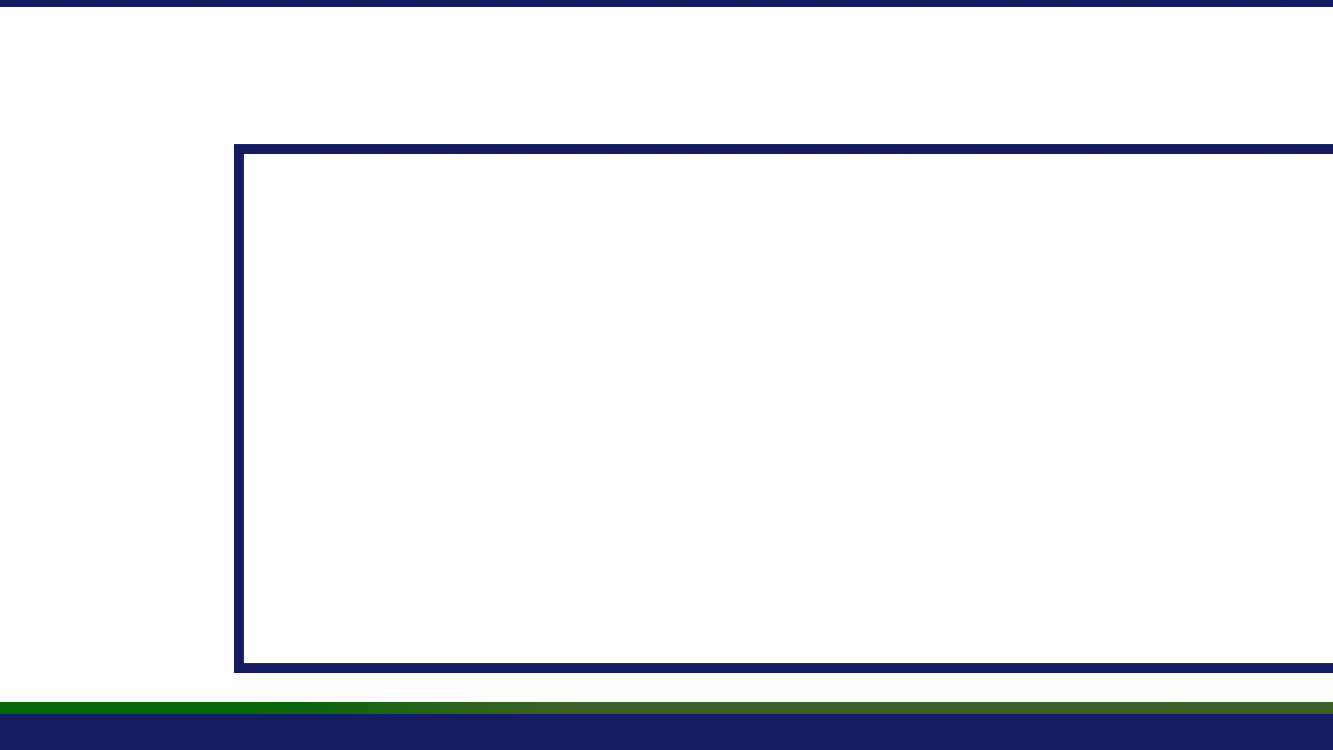 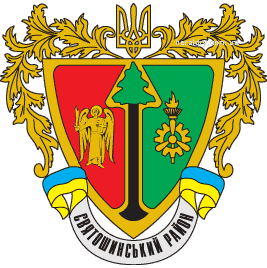 Загальноосвітній навчальний заклад № 200(Вул. Семашка, 9)
Капітальний ремонт стадіонів
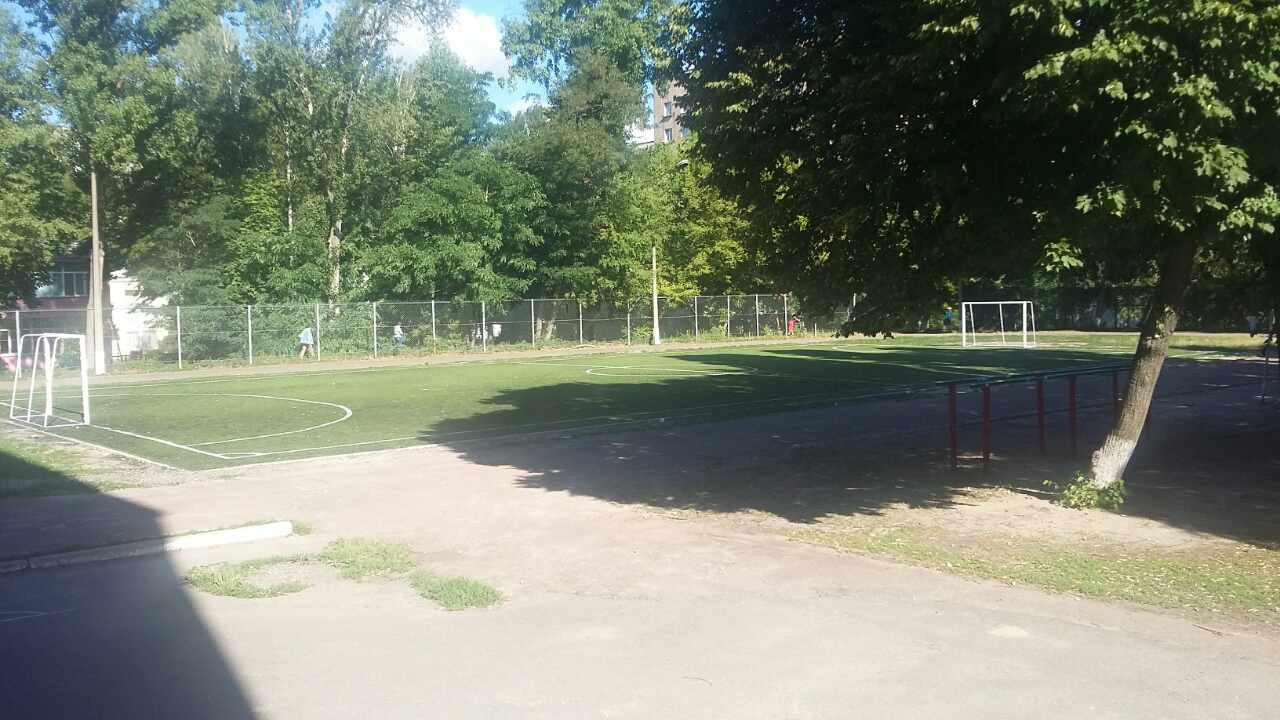 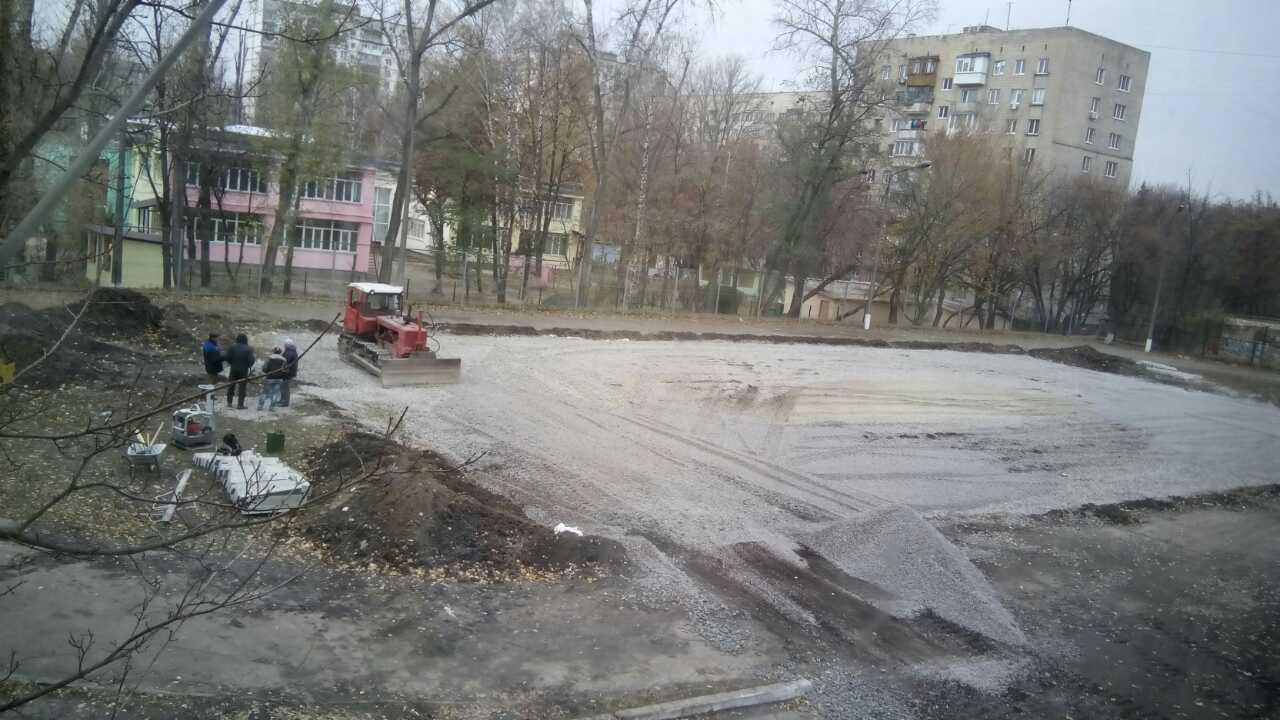 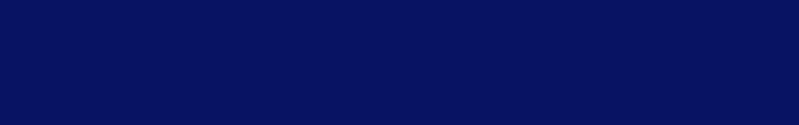 Загальна вартість робіт –267 981, 94 грн
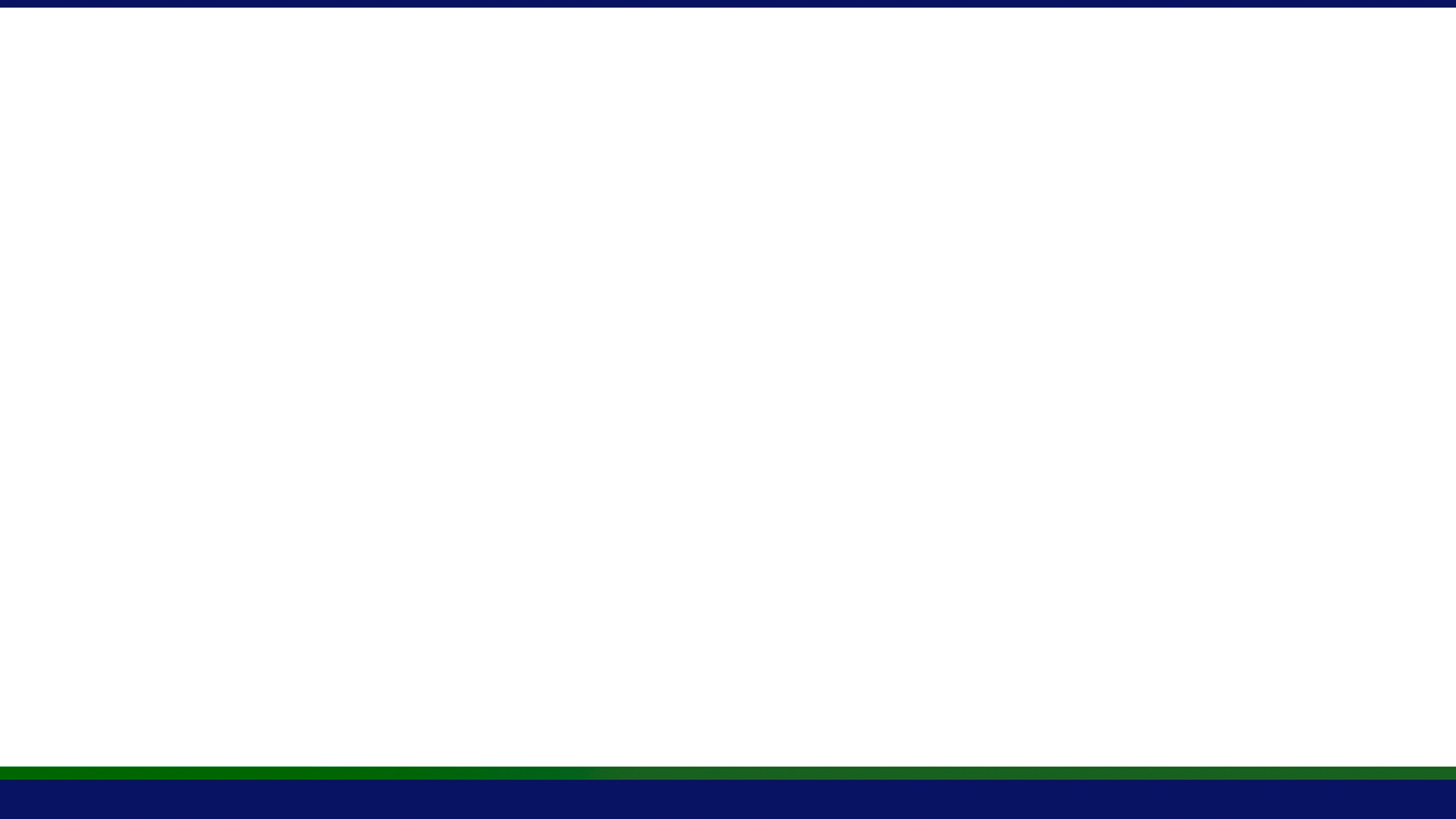 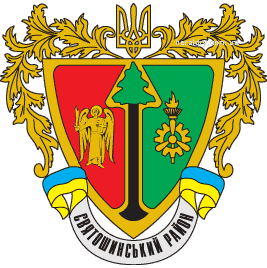 Дякую за увагу!